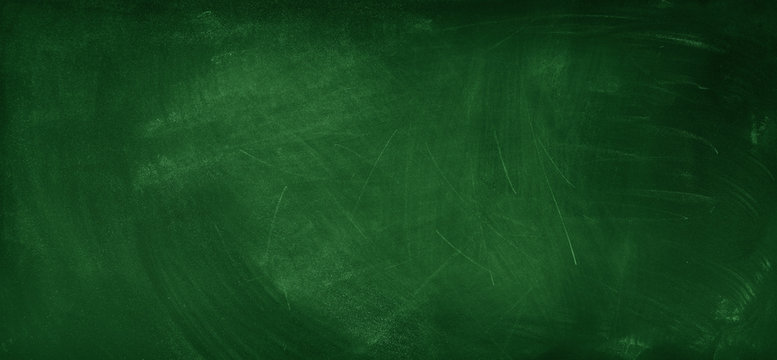 グシャの世界史探究授業　アケメネス朝、パルティア、ササン朝③
イラン文明の特徴
（ゾロアスター教、マニ教、文化）
イラン文化は東西文明の間で
どんな役割を果たしていたのか？
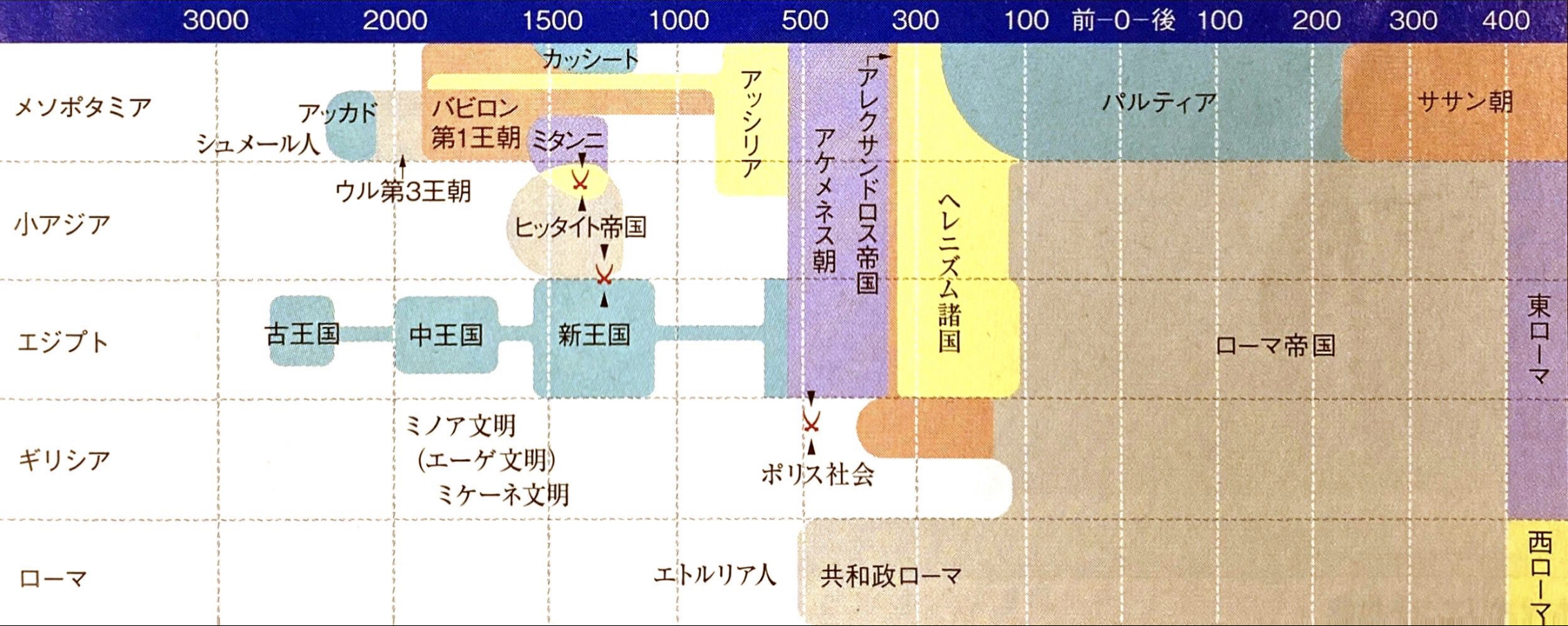 ここ
資料：『詳説世界史研究』山川出版社
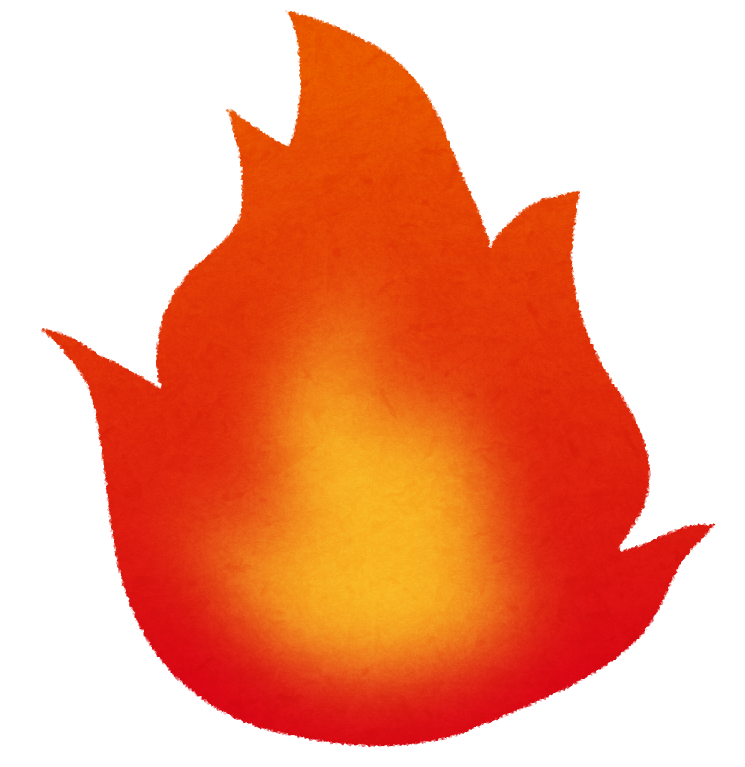 ゾロアスター教（拝火教）
火を崇拝していた
絶え間ない戦い
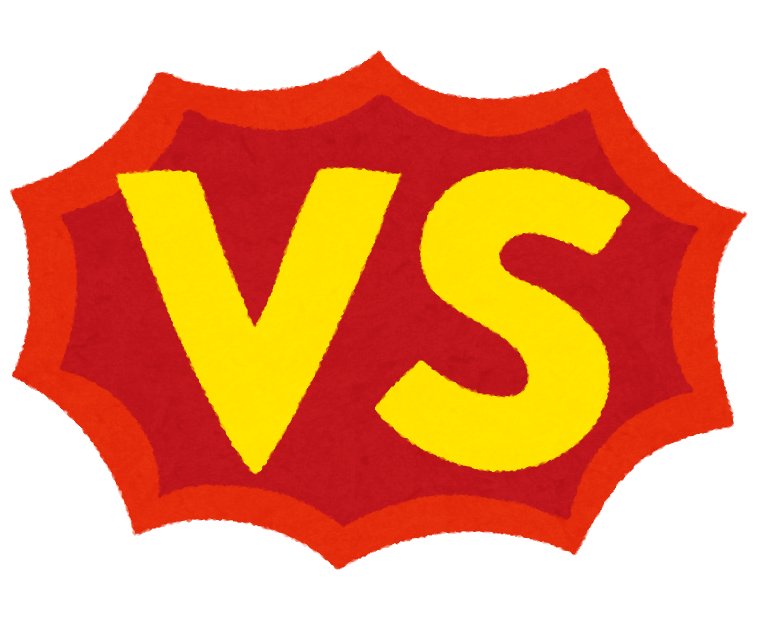 悪（暗黒）の神
善（光明）の神
アーリマン
アフラ＝マズダ
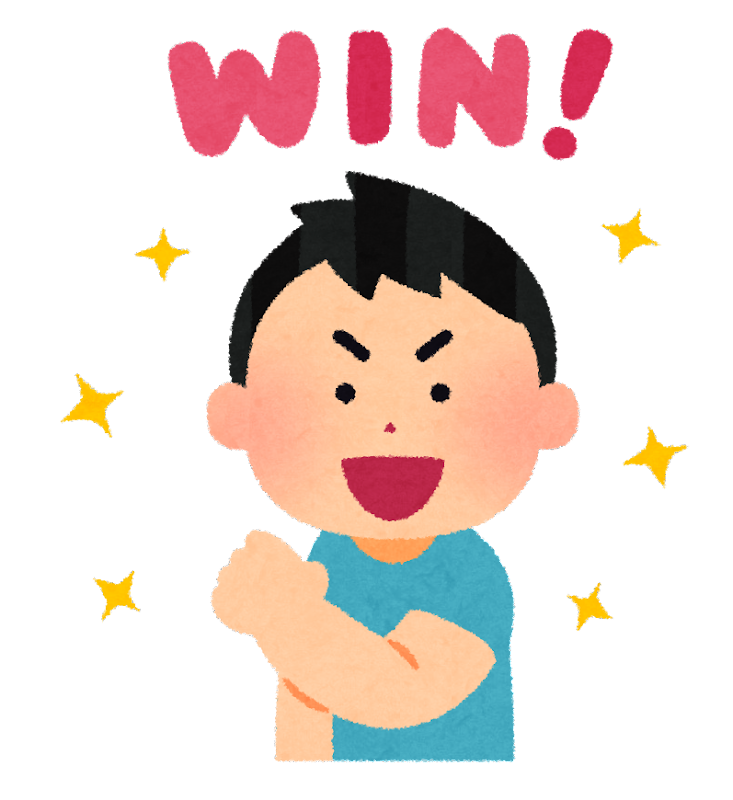 最後は善の神が勝利
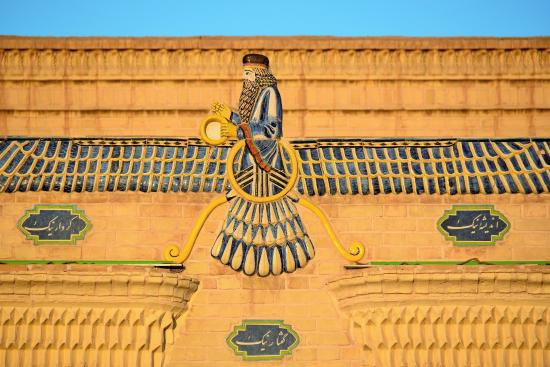 最後の審判で善人の魂が救済される
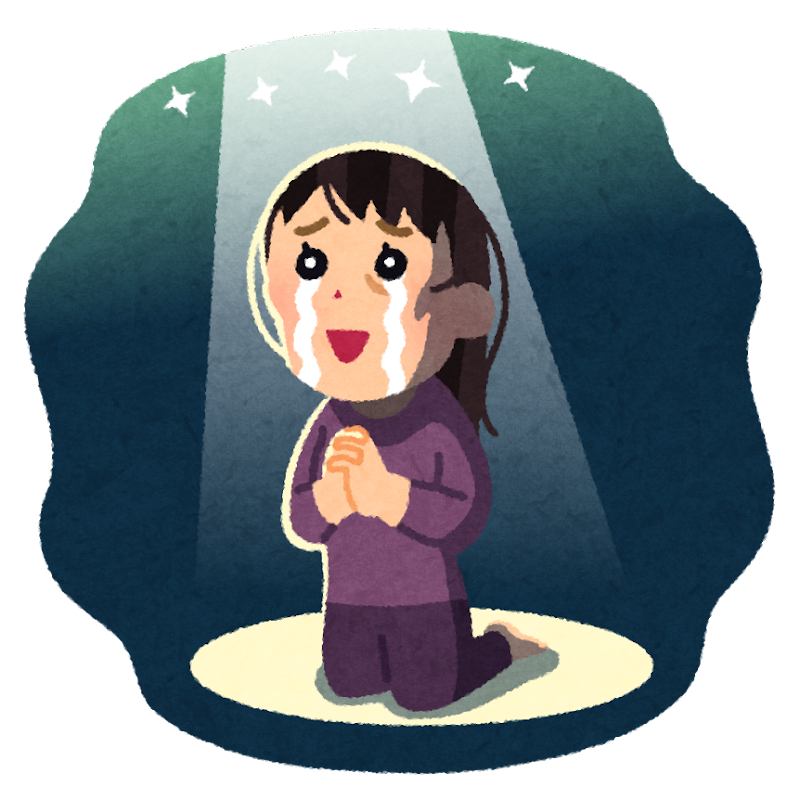 信者はこれを信じて崇拝
ゾロアスター教の変遷
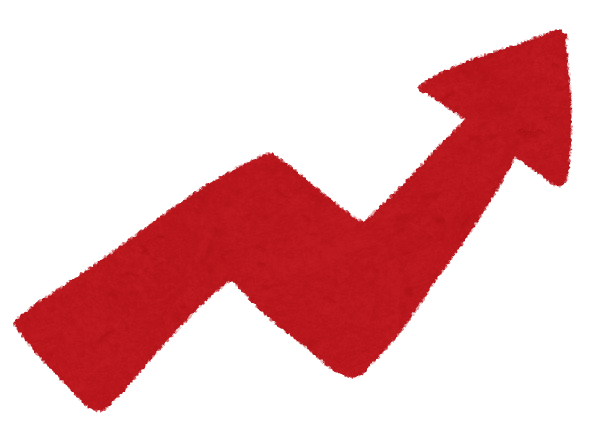 アケメネス朝で保護　→　イランで広く信仰
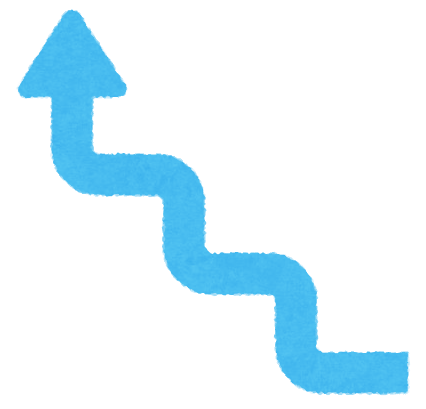 アレクサンドロス帝国で衰退　
→　ギリシア人文化流入
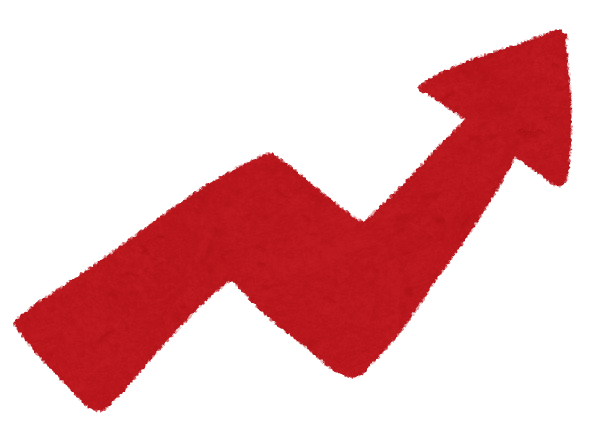 パルティアで徐々に回復
→　ギリシア文化からイラン文化へ
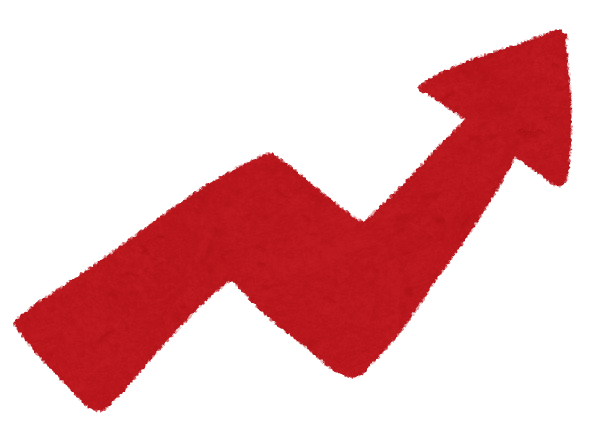 ササン朝で国教化　→　ペルシア帝国の復興
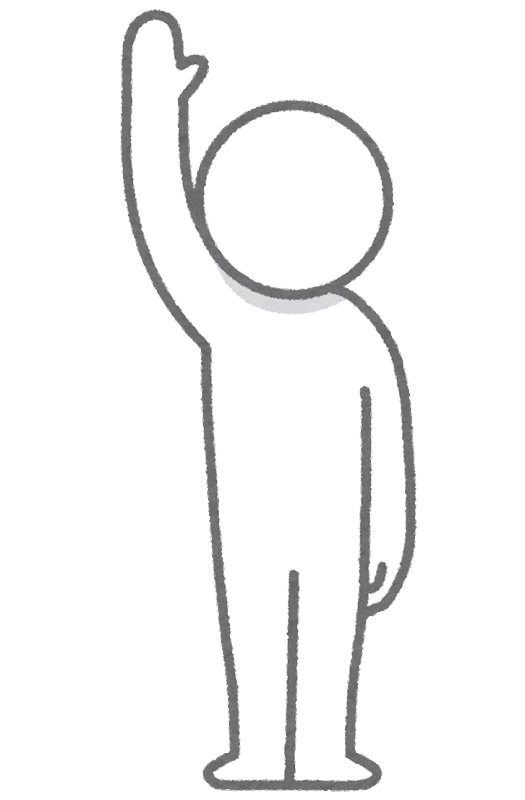 ゾロアスター教を国教化するよ！
ササン朝
教義が口頭伝承だったため・・・
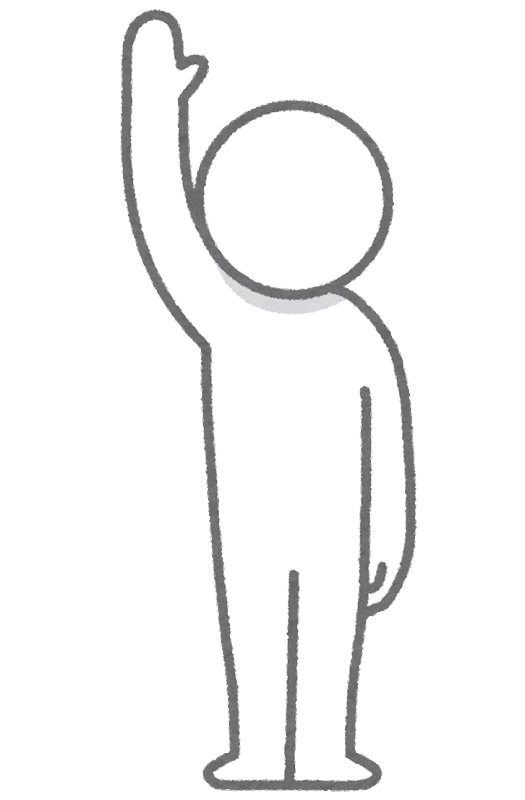 地域によって差があり混乱
教義を成文化して統一しよう！
［A］
という
意味
でしょ
［B］
という
意味
だ
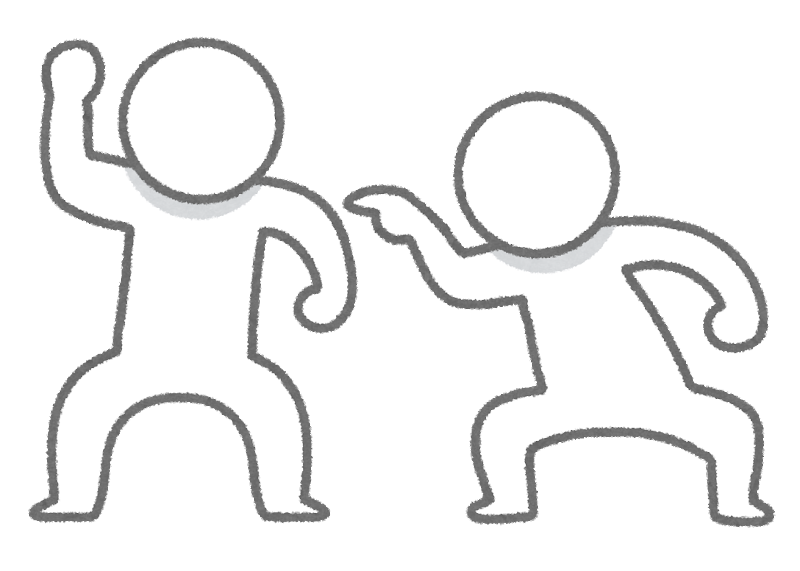 ササン朝
教典『アヴェスター』
の編纂
信者
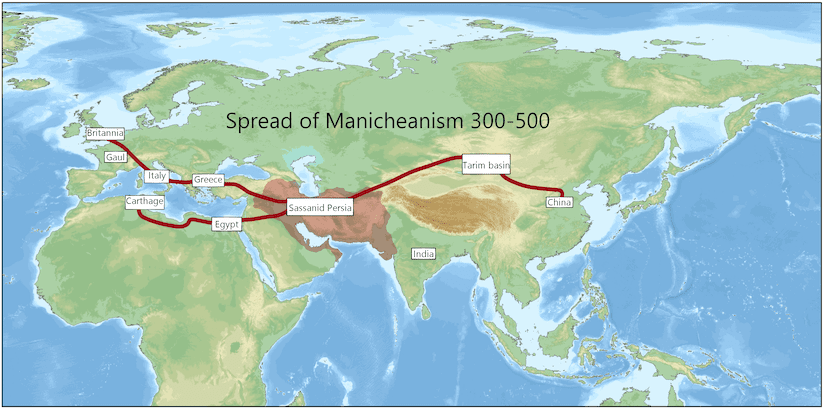 ササン朝
多文化に寛容的
ササン朝
マニ教の誕生
文化
ユダヤ教
ゾロアスター教
文化
西側文明
東側文明
キリスト教
仏教
ギリシア哲学
ササン朝の獅子狩
法隆寺の獅子狩
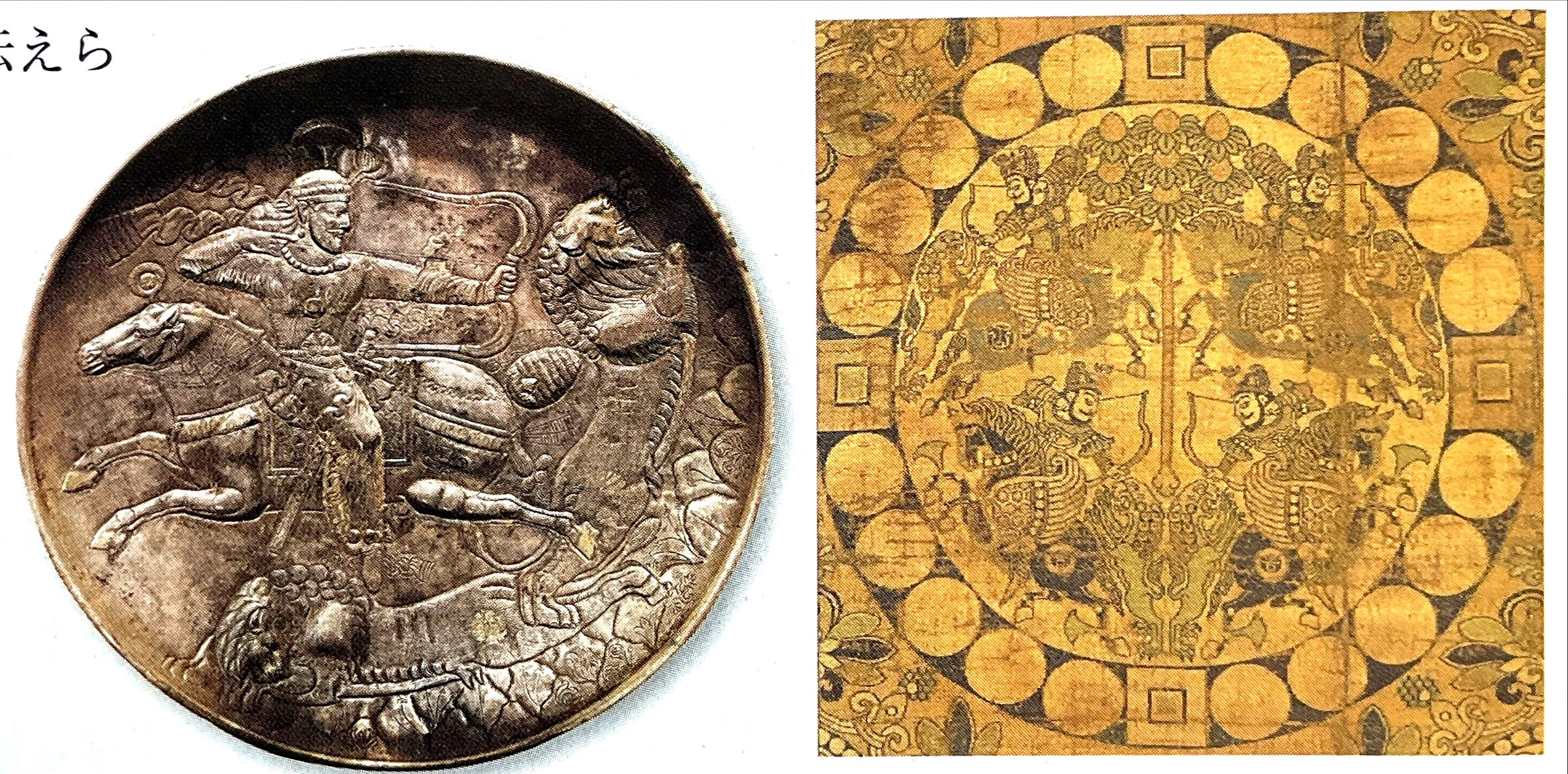 資料：『詳説世界史探究』山川出版社
イラン文明の特徴（ゾロアスター教、マニ教、文化）
ゾロアスター教
てん
・火を崇拝、別名「拝火教」、中国名「祆教」
・アフラ＝マズダ（善神）VS　アーリマン（悪神）の戦い
　　　　　　　→　善神の勝利と「最後の審判」を信じて崇拝
・教典『アヴェスター』（ササン朝時代）
マニ教
・ササン朝で誕生　→　世界各地で布教
・ユダヤ教、キリスト教、仏教、ゾロアスター教、
　ギリシア哲学などを折衷した宗教
イラン文明の波及
・建築、美術、工芸が発展　→　日本の天平文化にも影響